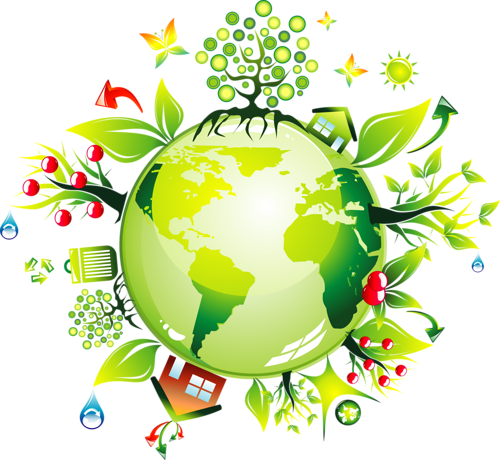 Интерактивная игра
Экологический 
калейдоскоп
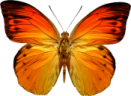 Инструкция

В игре участвуют  2 команды. На игровом поле дано 5 категорий по 4 вопроса разной стоимости. Каждая команда по очереди выбирает категорию и вопрос. Команда, набравшая наибольшее количество баллов, будет победителем. 
Вернуться на игровое поле можно при помощи кнопки  
При возврате сыгравший номер вопроса исчезает.
Завершить игру можно при помощи кнопки
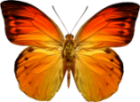 Экология
1
1
1
2
Знаешь ли ты?
1
1
4
2
2
Зелёная аптека
4
2
4
3
2
4
3
Тайны природы
3
4
3
3
Это важно!
Что такое экология?
1
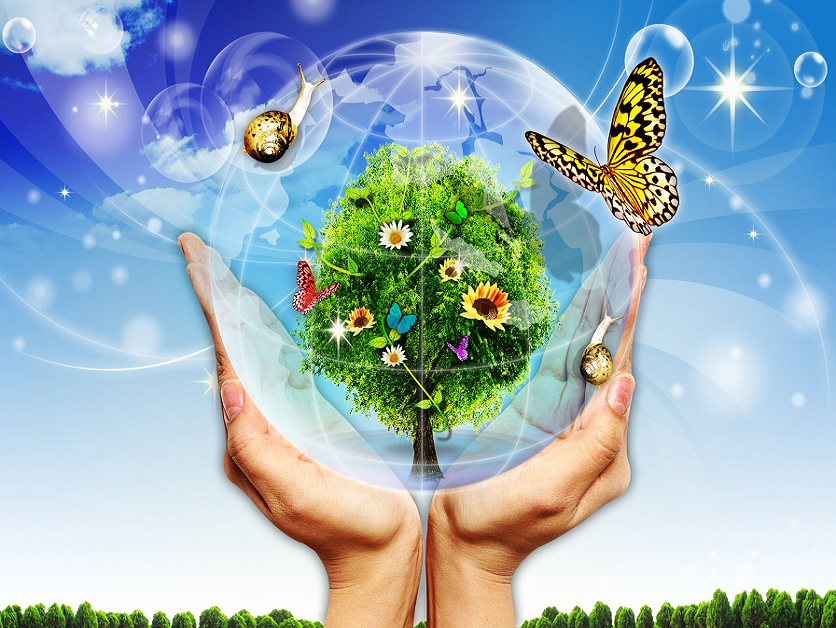 1. Наука о животных
2. Наука о растениях
3. Наука о космосе
4. Наука о бережном отношении к окружающему миру
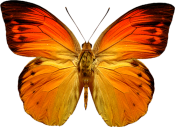 Любимый цвет экологов?
2
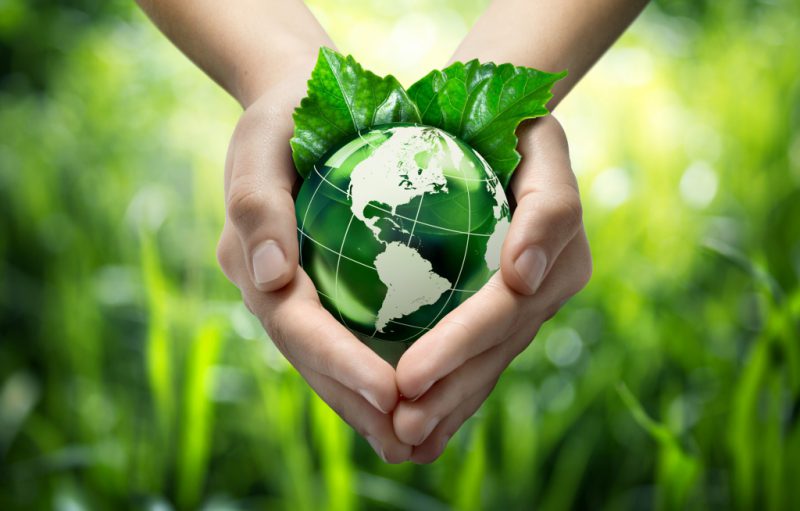 1. Красный
2. Голубой
3. Зелёный
4. Желтый
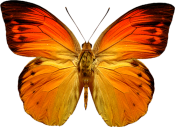 Какие растения и животные описываются в Красной книге?
3
1. Восстановленные
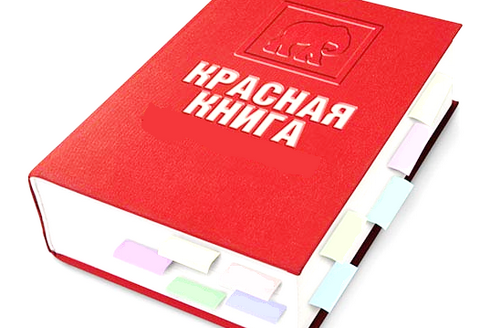 2. Ископаемые
3. Редкие
4. Находящиеся под угрозой исчезновения
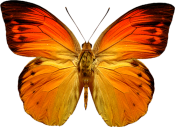 От чего надо защищать «Зелёный дом»?
4
1. От мусора
2. От загрязнения рек, морей
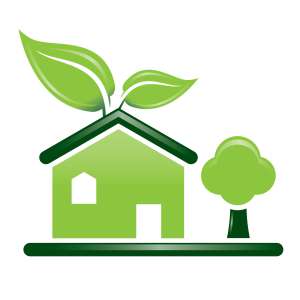 3. От посадки кустарников, деревьев
4. От помощи зверям и птицам
5. От загрязнения воздуха выхлопными газами
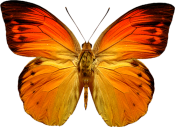 Какие птицы улетают осенью на юг?
1
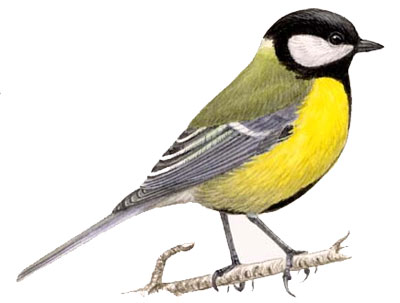 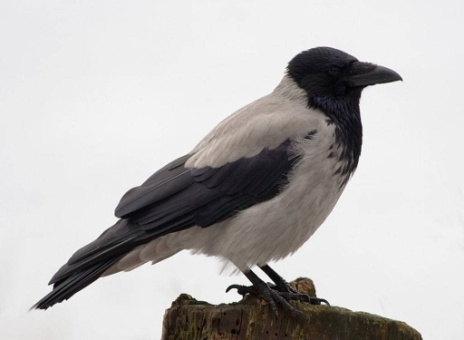 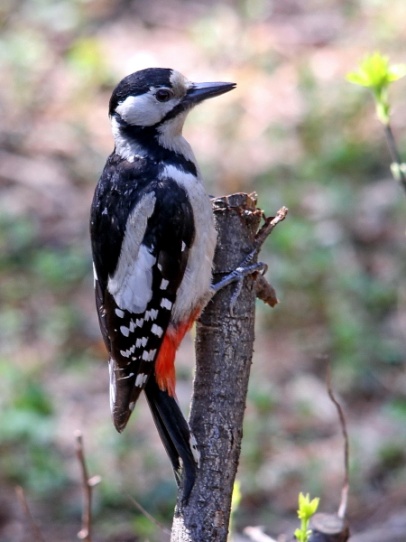 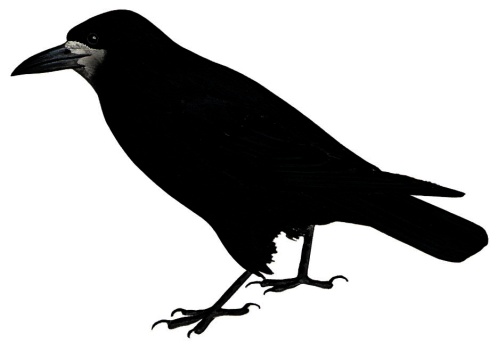 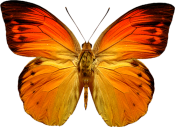 Какие животные не спят ночью?
2
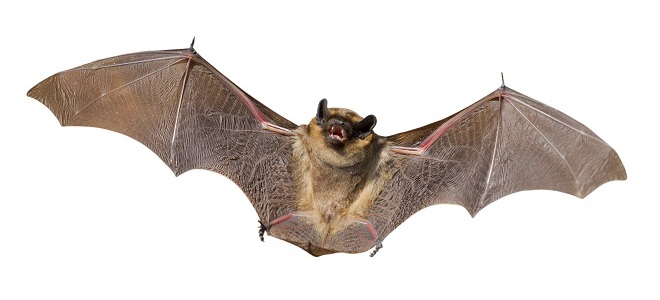 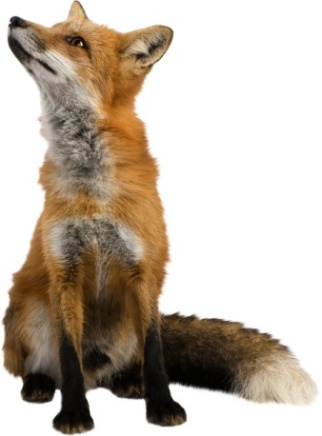 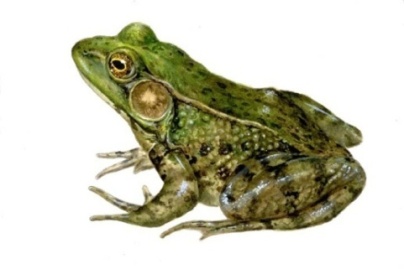 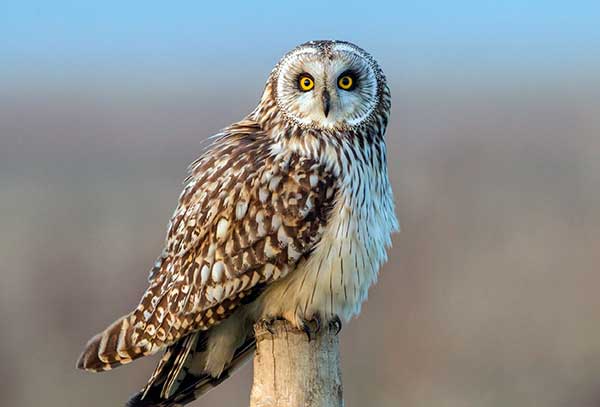 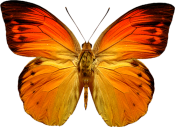 Надя собрала на лугу букет красивых цветов. Кто пострадал из-за этого?
3
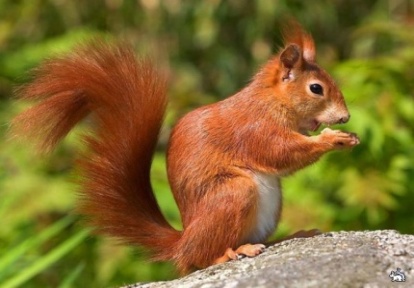 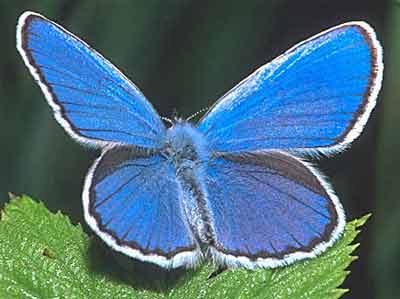 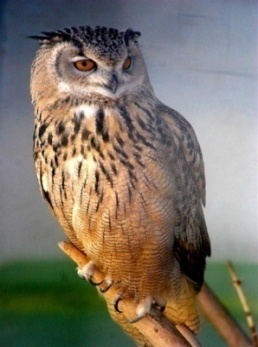 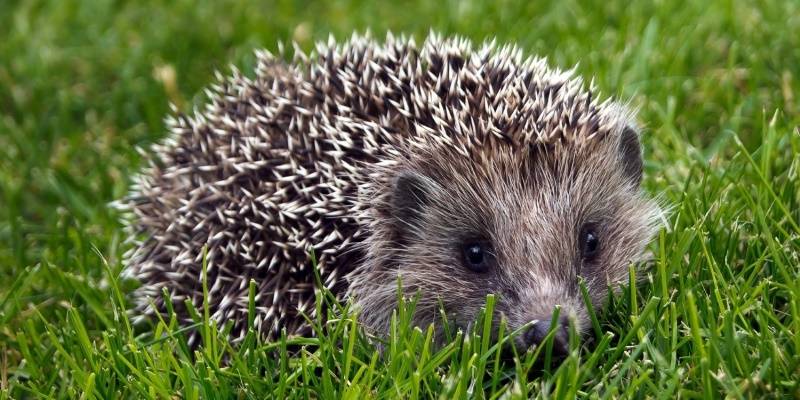 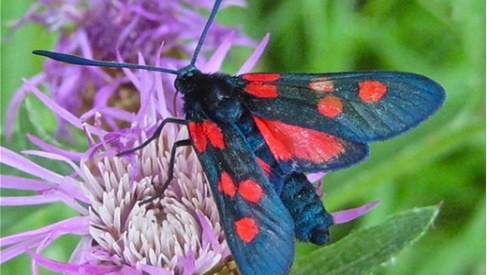 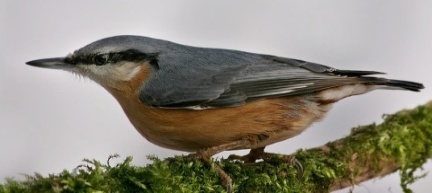 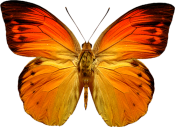 Какое животное стало эмблемой 
Всемирного фонда охраны природы ?
4
лягушка
саламандра
тигр
панда
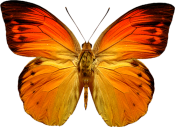 Что это?
1
Снаружи - куча хвоинок и мелких веточек, 
а внутри – настоящий многоэтажный дом с улицами и перекрёстками.
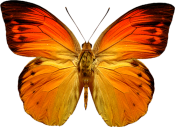 Кто это?
2
Снаружи яркой окраской этот жучок словно предупреждает: «Не тронь меня, 
я не съедобный». 
И не трогают его звери и птицы.
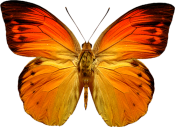 Что это?
3
Красивый, яркий. А есть его нельзя! Но и не уничтожай: он лесу нужен. Для некоторых животных он – лекарство, а для многих насекомых, вредящих лесу и человеку, - смертельный яд.
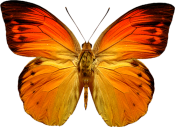 Кто это?
4
Кто трижды родится, прежде чем стать взрослым
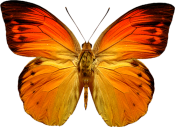 1
Тонкий стебель у дорожки.На конце его серёжки.На земле лежат листки -Маленькие лопушки.Нам он - как хороший друг,Лечит ранки ног и рук.
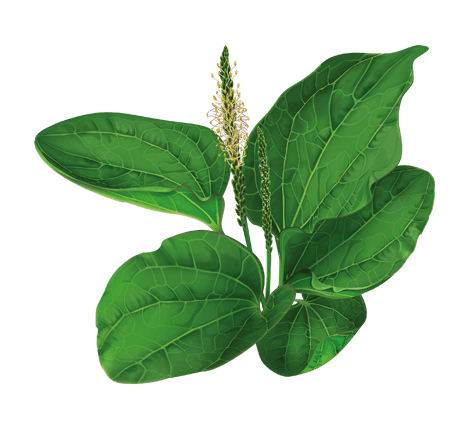 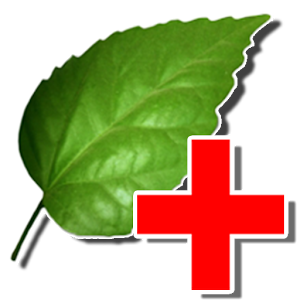 подорожник
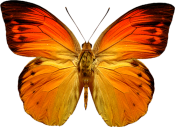 2
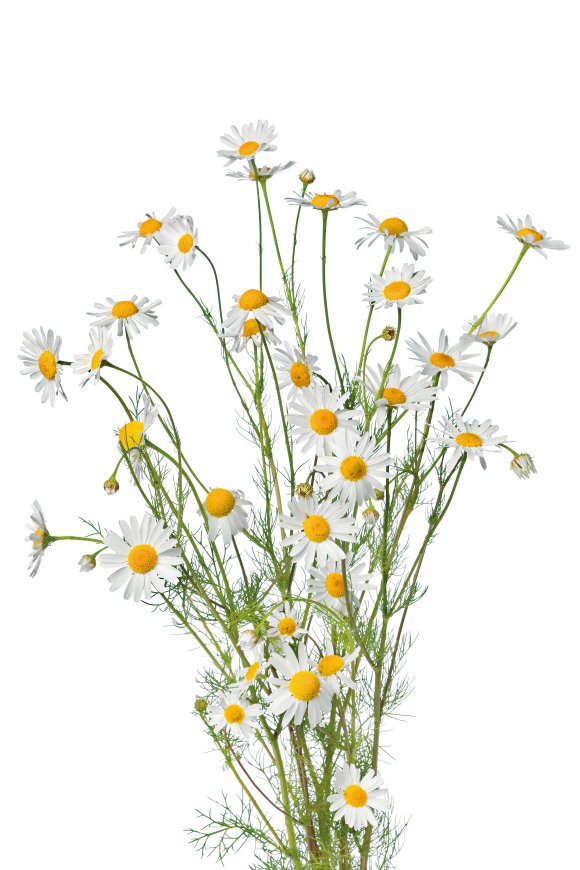 Коль дитя вдруг простудилось,Горло сильно воспалилось, Мама даст ребёнку в чашкеЧай из цветиков…
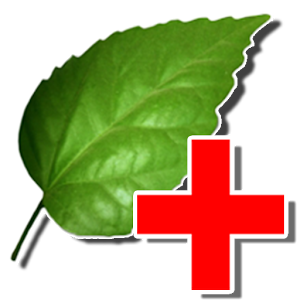 ромашки
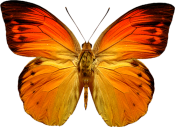 3
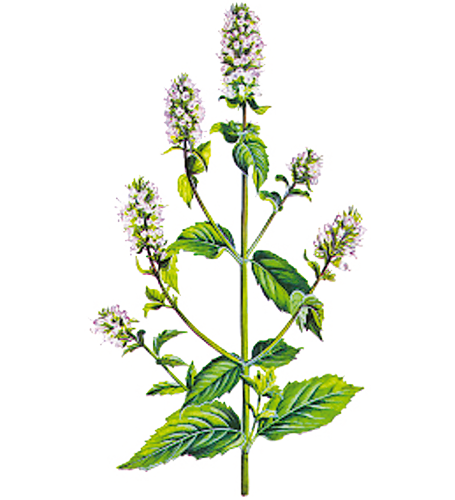 Коль в ночи опять не спится,Не сомкнуть никак ресницы,Простынь в ёрзаньи измята –Выпей чай из листьев ...
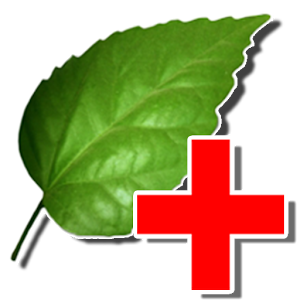 мяты
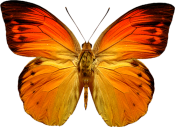 Жёлтый цветик в поле рос,На него зимою спрос:Семена целебно-жгучи,Греют, будто летний лучик.Так с простудою сразитьсяПомогает нам…
4
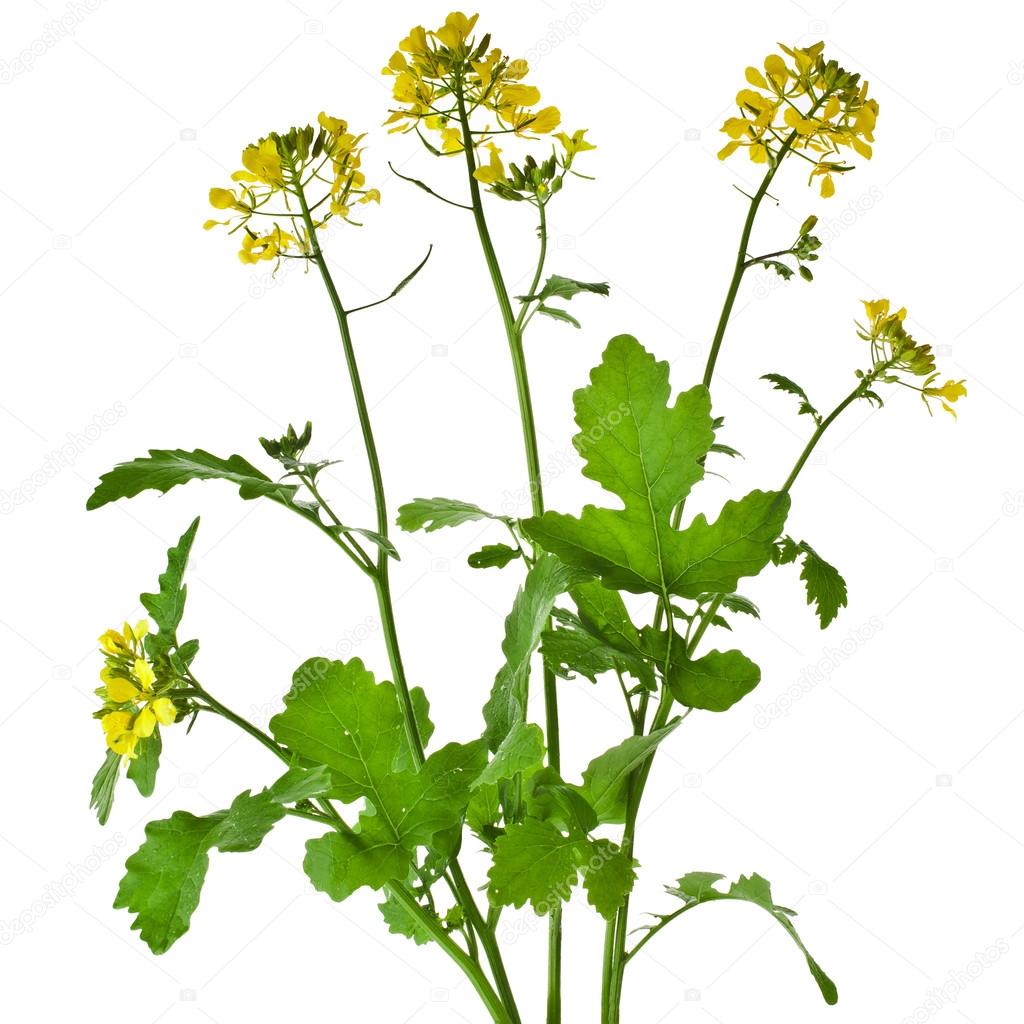 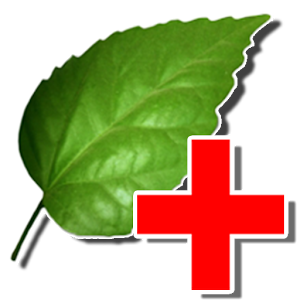 горчица
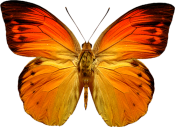 На какое время можно брать детёнышей животных домой?
1
1. На один день
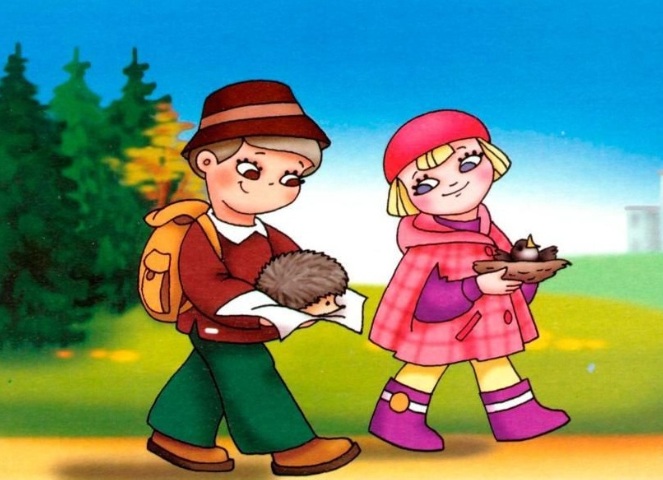 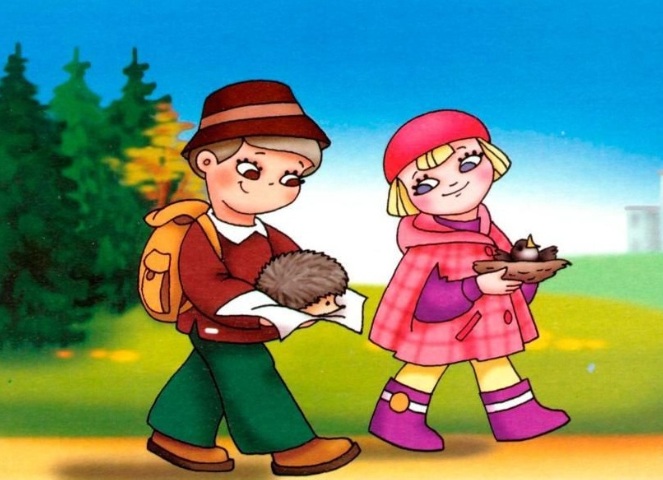 2. На один час
3. Пока не привыкнут
4. Нельзя брать
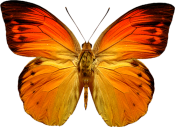 Чего ты не должен делать в лесу?
2
1. Собирать грибы
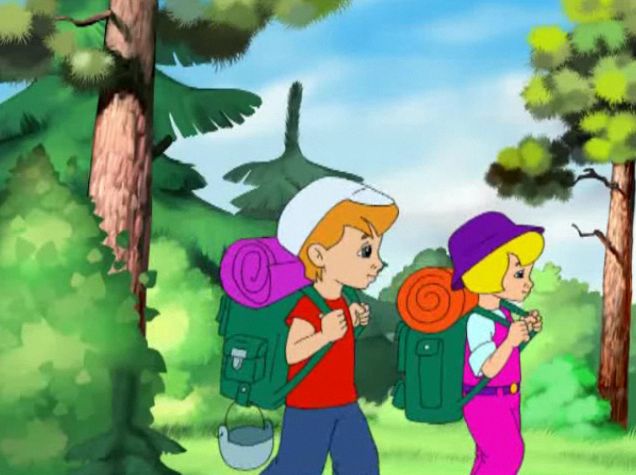 2. Гулять
3. Оставлять мусор
4. Наблюдать за птицами
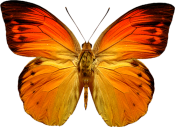 Как ты можешь помочь в охране природы?
3
1. Лечить дома раненых животных
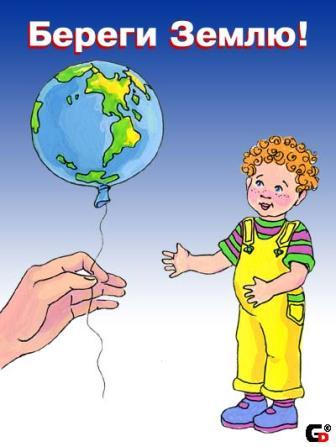 2. Не мусорить
3. Высаживать деревья
4. Ловить браконьеров
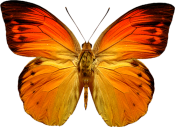 Какой мусор нельзя закапывать в лесу?
4
1. Стеклянные бутылки
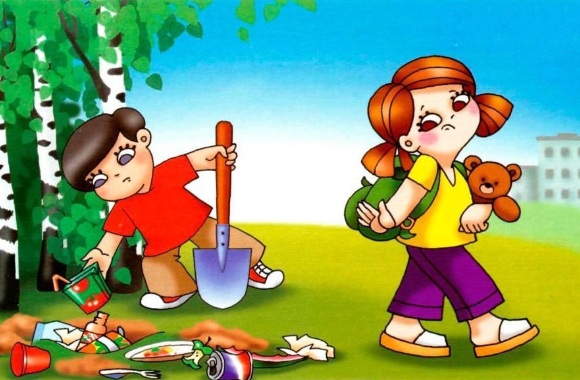 2. Металлические банки
3. Полиэтиленовые пакеты
4. Пищевые отходы
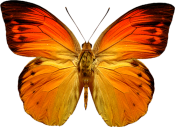